ИНСПЕКЦИЯ ГОСУДАРСТВЕННОГО
СТРОИТЕЛЬНОГО НАДЗОРА
НОВОСИБИРСКОЙ ОБЛАСТИ
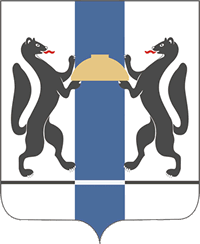 О правилах оформления общего журнала работ
www.gsn.nso.ru
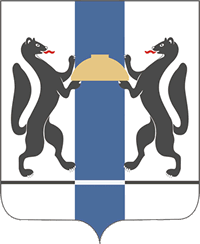 ИНСПЕКЦИЯ ГОСУДАРСТВЕННОГО
СТРОИТЕЛЬНОГО НАДЗОРА
НОВОСИБИРСКОЙ ОБЛАСТИ
«Об утверждении формы и порядка ведения общего журнала, в котором ведется учет выполнения работ по строительству, реконструкции, капитальному ремонту объекта капитального строительства»
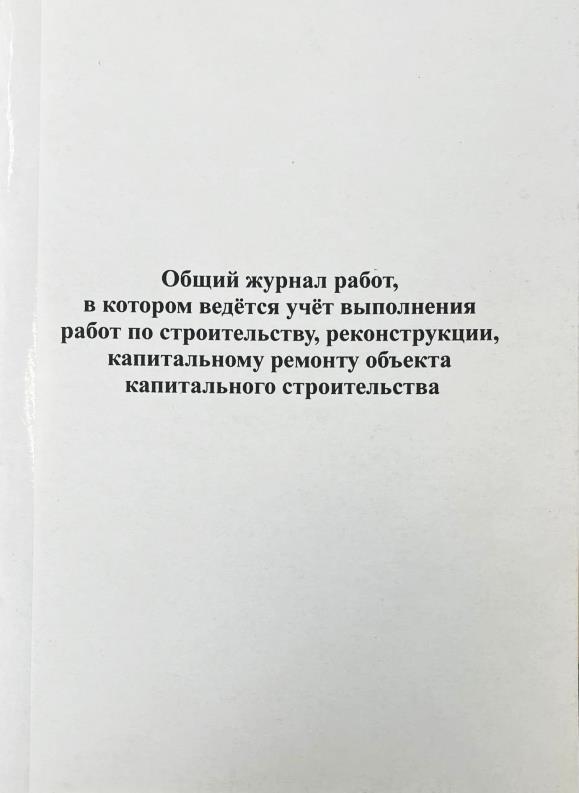 01.09.2023 вступил в силу приказ Минстроя РФ от 02.12.2022 N 1026/пр.
Приказ утвердил новую форму и правила заполнения общего журнала работ, обязательного для любой строительной площадки.

Со вступлением в силу Приказа № 1026/ПР общий журнал работ получил новое наименование – «Общий журнал, в котором ведется учет выполнения работ по строительству, реконструкции, капитальному ремонту объекта капитального строительства»
www.gsn.nso.ru
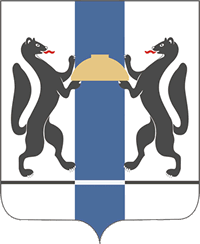 ИНСПЕКЦИЯ ГОСУДАРСТВЕННОГО
СТРОИТЕЛЬНОГО НАДЗОРА
НОВОСИБИРСКОЙ ОБЛАСТИ
Оформление общего журнала работ
Журнал должен быть:

сброшюрован;

пронумерован;

с заполненным титульным листом;

предъявлен на регистрацию представителем застройщика или технического заказчика (по доверенности) и скреплен подписью и печатью застройщика или технического заказчика.

Журналы установленной формы могут быть изготовлены типографским путем, либо распечатаны.
www.gsn.nso.ru
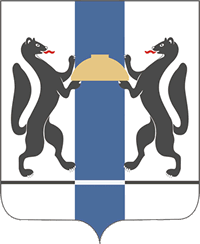 ИНСПЕКЦИЯ ГОСУДАРСТВЕННОГО
СТРОИТЕЛЬНОГО НАДЗОРА
НОВОСИБИРСКОЙ ОБЛАСТИ
Оформление и ведение общего журнала работ
Обращаем Ваше внимание!

можно отдельно вести журнал на этап работ и на каждый объект капитального строительства в составе единого комплекса или сложного объекта;

уменьшилось общее количество разделов – вместо 7 их стало 6, так как сведения о строительном контроле из 4 и 5 разделов объединили в один;

разрешено ведение журнала в электронном виде без дублирования на бумаге в виде файлов в формате xml с возможностью выгрузки всего общего журнала с возможностью печати на листах формата A4. Через записи в общем журнале должен быть обеспечен доступ к специальным журналам, в случае их ведения в электронном виде.
www.gsn.nso.ru
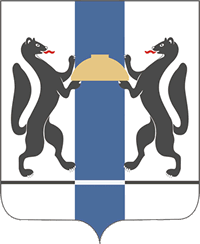 ИНСПЕКЦИЯ ГОСУДАРСТВЕННОГО
СТРОИТЕЛЬНОГО НАДЗОРА
НОВОСИБИРСКОЙ ОБЛАСТИ
Что содержит в себе общий журнал работ?
ТИТУЛЬНЫЙ ЛИСТ
РАЗДЕЛ 1 «Список инженерно-технического персонала лица, осуществляющего строительство, реконструкцию, капитальный ремонт, занятого при строительстве, реконструкции, капитальном ремонте объекта капитального строительства»
РАЗДЕЛ 2 «Перечень специальных журналов, в которых ведется учет выполнения работ, а также журналов авторского надзора лица, осуществляющего подготовку проектной документации»
РАЗДЕЛ 3 «Сведения о выполнении работ в процессе строительства, реконструкции, капитального ремонта объекта капитального строительства» 
РАЗДЕЛ 4 «Сведения о строительном контроле в процессе строительства, реконструкции, капитального ремонта объекта капитального строительства»
РАЗДЕЛ 5 «Перечень исполнительной документации при строительстве, реконструкции, капитальном ремонте объекта капитального строительства»
РАЗДЕЛ 6 «Сведения о государственном строительном надзоре при строительстве, реконструкции объекта капитального строительства»
www.gsn.nso.ru
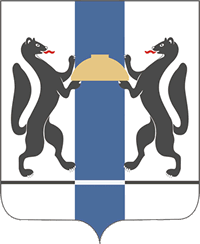 ИНСПЕКЦИЯ ГОСУДАРСТВЕННОГО
СТРОИТЕЛЬНОГО НАДЗОРА
НОВОСИБИРСКОЙ ОБЛАСТИ
Пример заполнения титульного листа
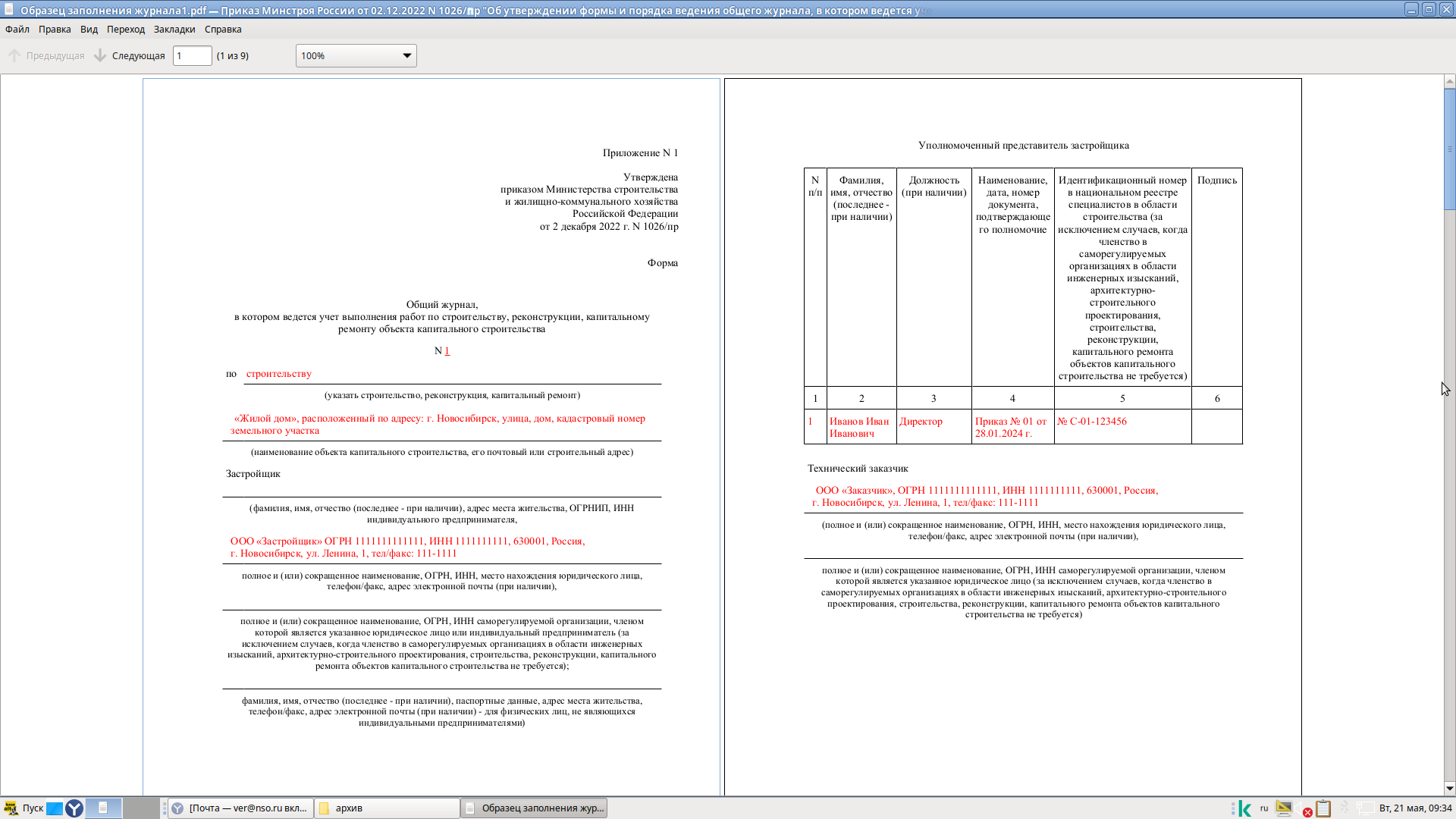 www.gsn.nso.ru
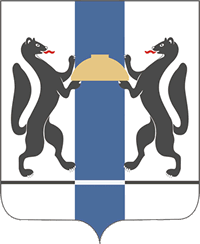 ИНСПЕКЦИЯ ГОСУДАРСТВЕННОГО
СТРОИТЕЛЬНОГО НАДЗОРА
НОВОСИБИРСКОЙ ОБЛАСТИ
Пример заполнения титульного листа
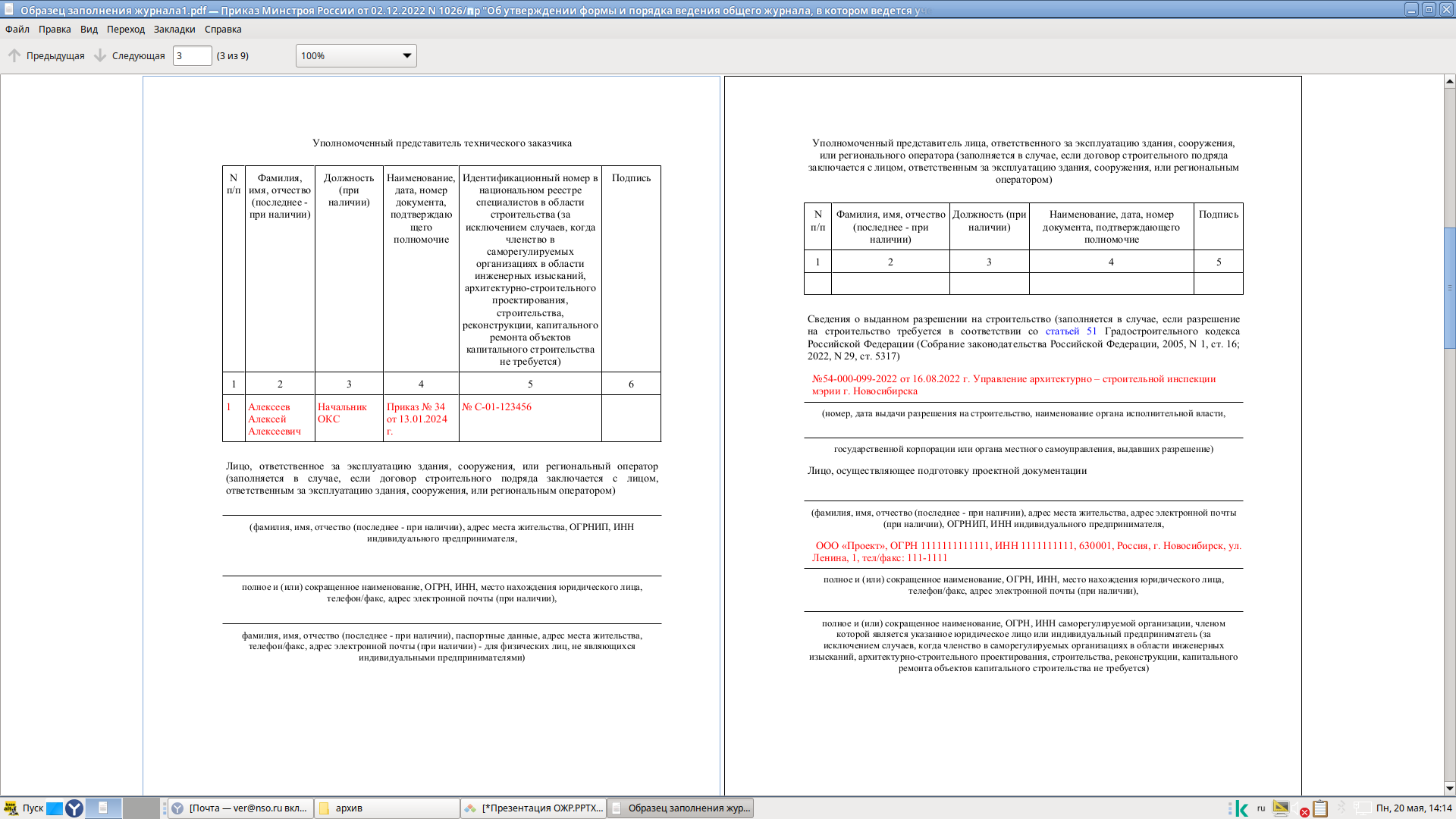 www.gsn.nso.ru
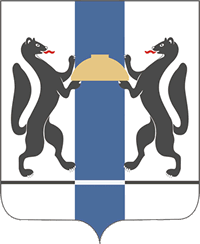 ИНСПЕКЦИЯ ГОСУДАРСТВЕННОГО
СТРОИТЕЛЬНОГО НАДЗОРА
НОВОСИБИРСКОЙ ОБЛАСТИ
Пример заполнения титульного листа
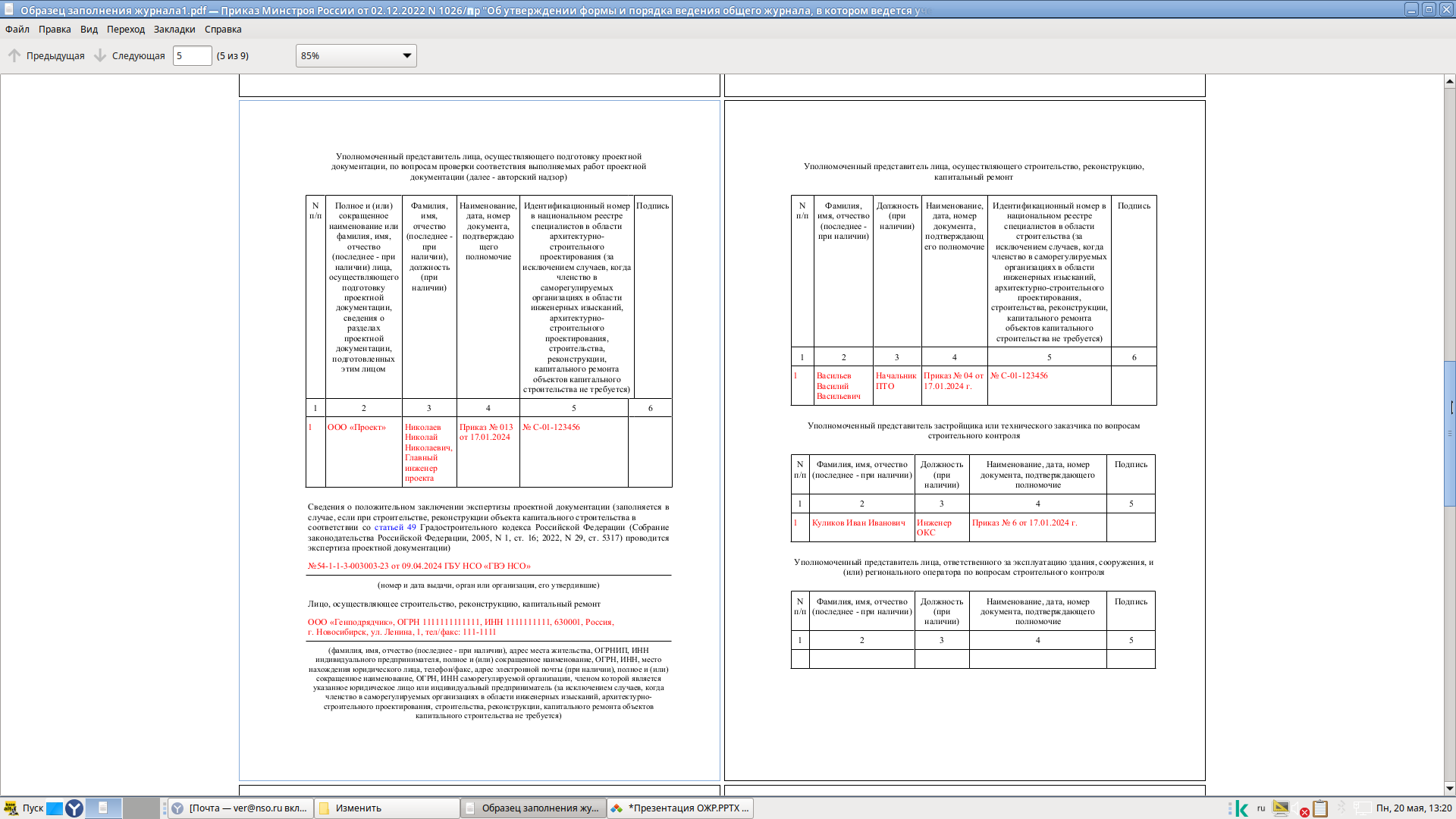 www.gsn.nso.ru
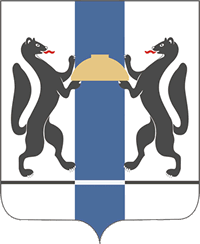 ИНСПЕКЦИЯ ГОСУДАРСТВЕННОГО
СТРОИТЕЛЬНОГО НАДЗОРА
НОВОСИБИРСКОЙ ОБЛАСТИ
Пример заполнения титульного листа
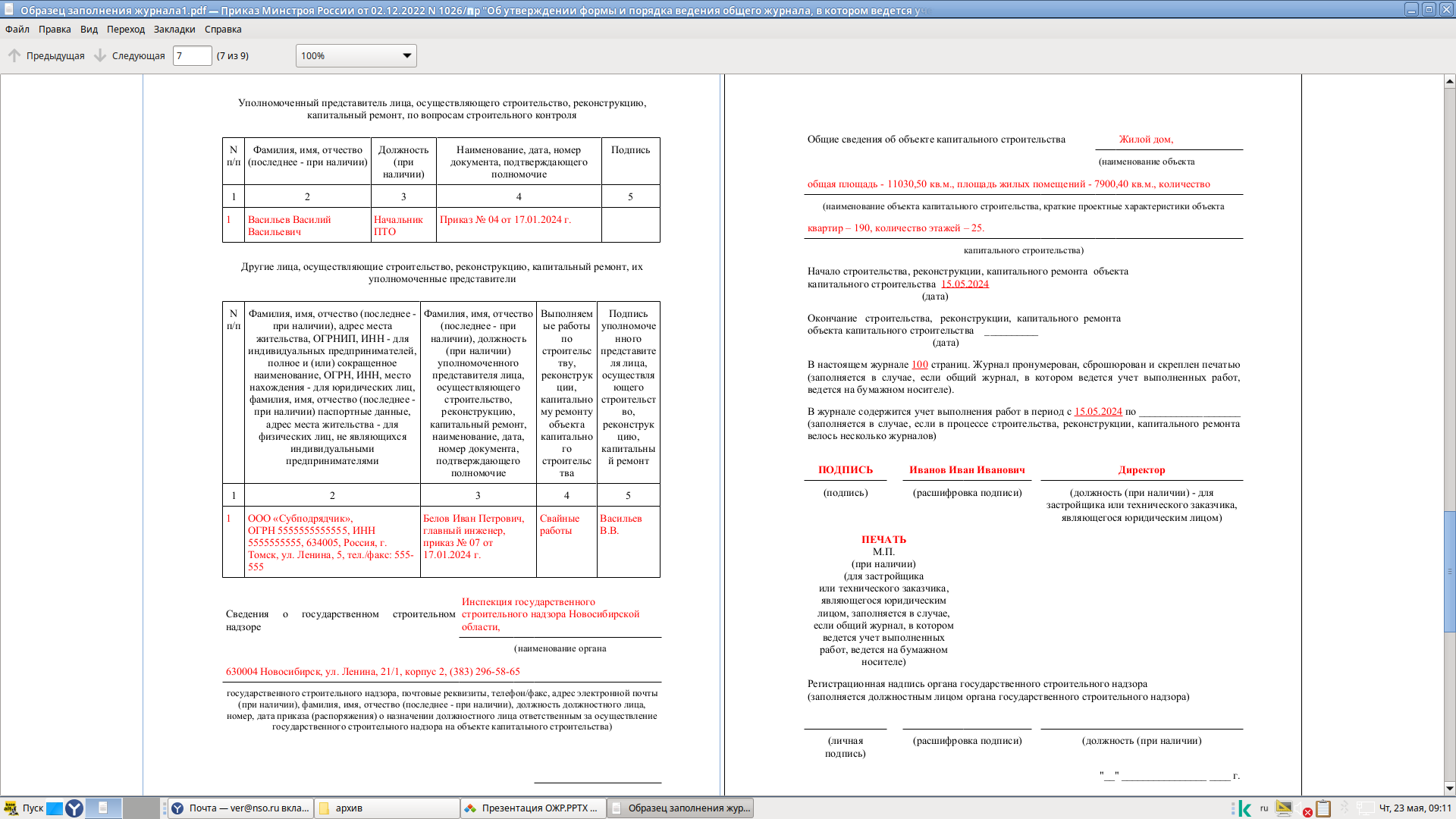 www.gsn.nso.ru
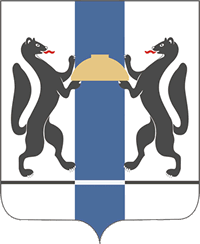 ИНСПЕКЦИЯ ГОСУДАРСТВЕННОГО
СТРОИТЕЛЬНОГО НАДЗОРА
НОВОСИБИРСКОЙ ОБЛАСТИ
Распространенные ошибки при предъявлении на регистрацию общего журнала работ
Журнал предоставлен на регистрацию по устаревшей форме (не в соответствии с приказом Минстроя РФ от 02.12.2022 № 1026/пр)

Журнал скреплен подписью и печатью лица, осуществляющего строительство;

В журнале отсутствуют подписи и печати застройщика или технического заказчика на титульном листе и месте прошивки;

Не указано количество страниц в журнале; 

Отсутствуют сроки начала строительства, реконструкции объекта капитального строительства; 

Отсутствуют сведения об объекте капитального строительство (краткие проектные характеристики);

Отсутствуют сведения о государственном строительном надзоре;

Некорректное исправление ошибок в журнале.
www.gsn.nso.ru
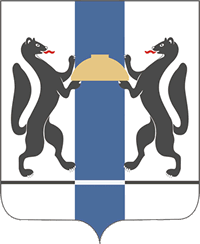 ИНСПЕКЦИЯ ГОСУДАРСТВЕННОГО
СТРОИТЕЛЬНОГО НАДЗОРА
НОВОСИБИРСКОЙ ОБЛАСТИ
Распространенные ошибки при предъявлении на регистрацию общего журнала работ

Отсутствие сведений об объекте капитального строительство (краткие проектные характеристики)
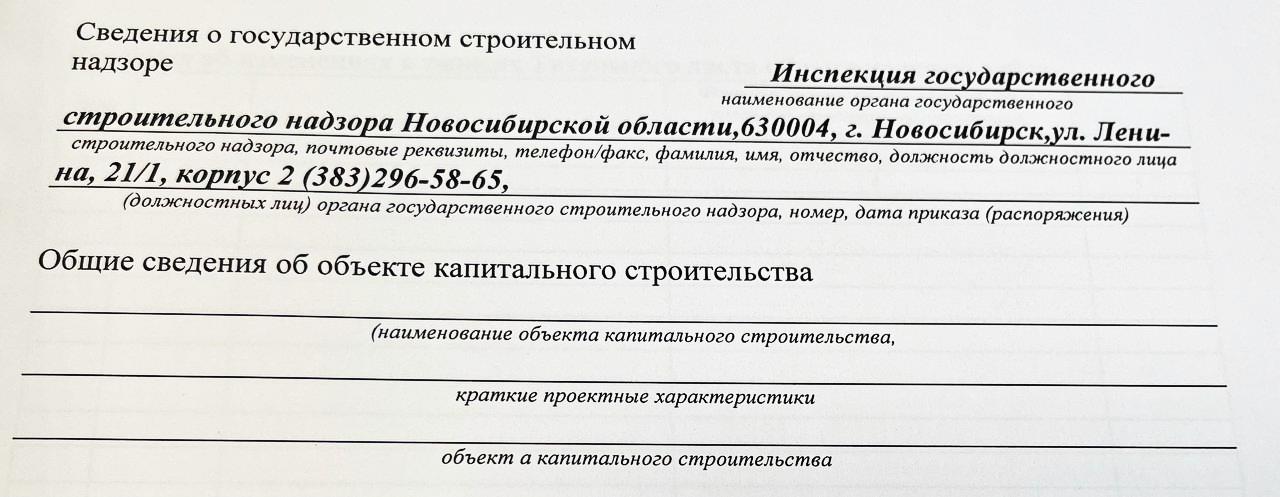 www.gsn.nso.ru
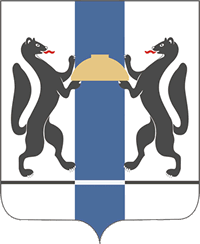 ИНСПЕКЦИЯ ГОСУДАРСТВЕННОГО
СТРОИТЕЛЬНОГО НАДЗОРА
НОВОСИБИРСКОЙ ОБЛАСТИ
Распространенные ошибки при предъявлении на регистрацию общего журнала работ

Отсутствие срока начала строительства, реконструкции объекта капитального строительства
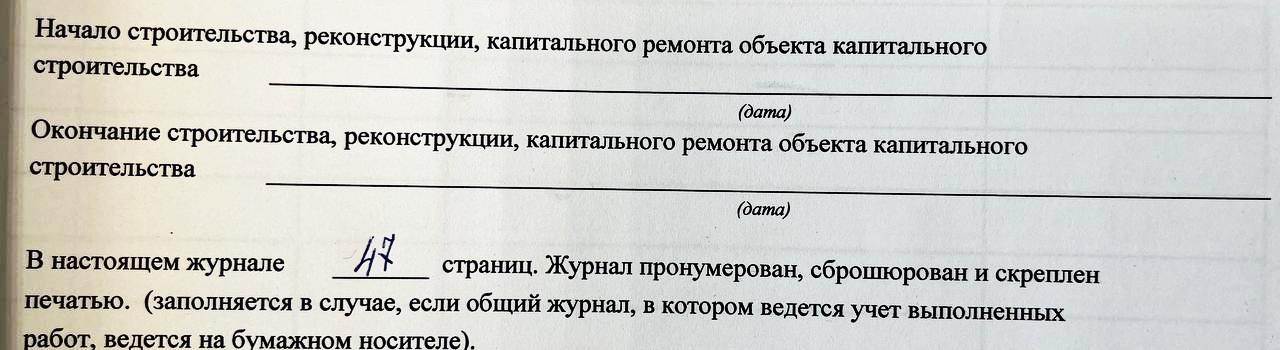 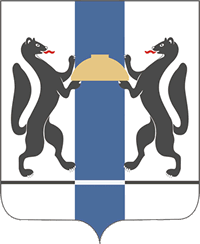 ИНСПЕКЦИЯ ГОСУДАРСТВЕННОГО
СТРОИТЕЛЬНОГО НАДЗОРА
НОВОСИБИРСКОЙ ОБЛАСТИ
Распространенные ошибки при предъявлении на регистрацию общего журнала работ
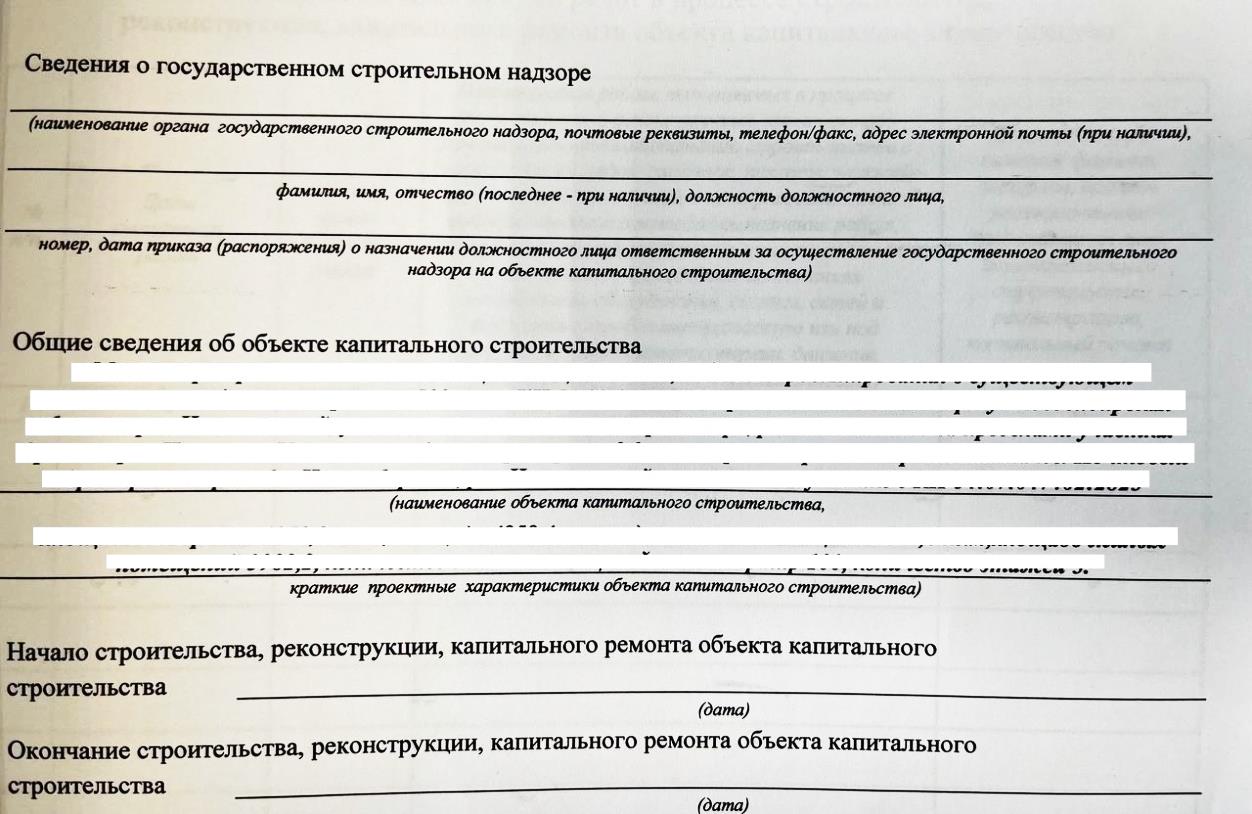 Отсутствие сведений о государственном строительном надзоре;

Отсутствие срока начала строительства, реконструкции объекта капитального строительства
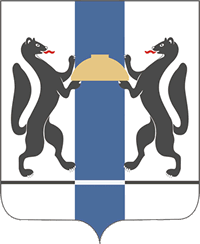 ИНСПЕКЦИЯ ГОСУДАРСТВЕННОГО
СТРОИТЕЛЬНОГО НАДЗОРА
НОВОСИБИРСКОЙ ОБЛАСТИ
Распространенные ошибки при предъявлении на регистрацию общего журнала работ
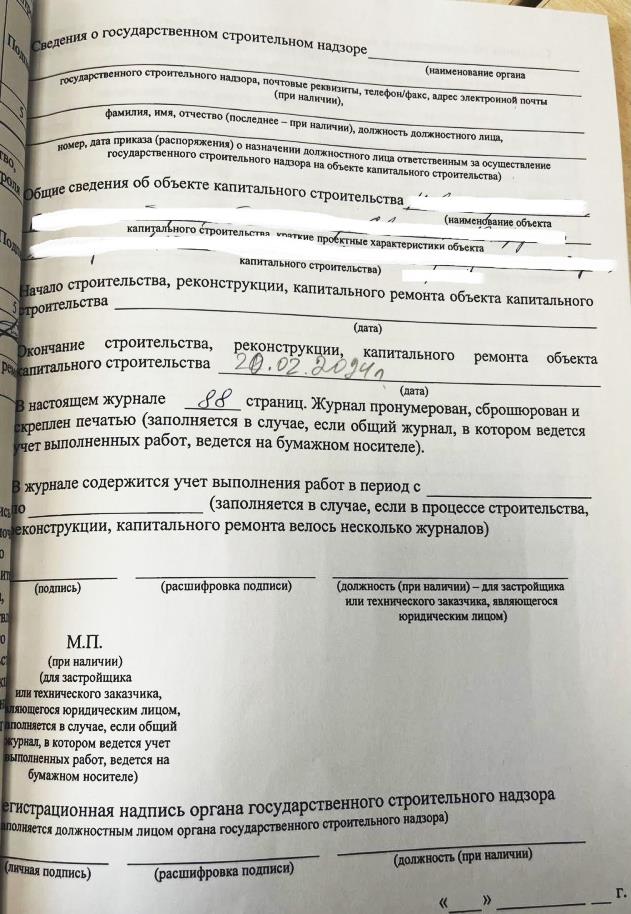 Отсутствие сведений о государственном строительном надзоре;
Отсутствие срока начала строительства, реконструкции объекта капитального строительства;
Отсутствие подписи и печати застройщика или технического заказчика на титульном листе.
www.gsn.nso.ru
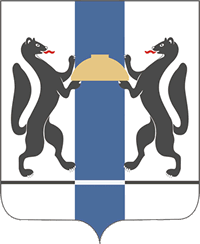 ИНСПЕКЦИЯ ГОСУДАРСТВЕННОГО
СТРОИТЕЛЬНОГО НАДЗОРА
НОВОСИБИРСКОЙ ОБЛАСТИ
Исправление ошибок при ведении общего журнала работ
В случае внесения изменений в записи общего журнала на бумажном носителе изменяемая запись зачеркивается одной чертой так, чтобы можно было прочитать исправленное, под ней вносится измененная версия записи, подписанная уполномоченным лицом, с указанием даты и причин внесения изменений.
15.01.2024 г.
Исправленному верить
Начальник ОКС
Алексеев А.А.
05.05.2024
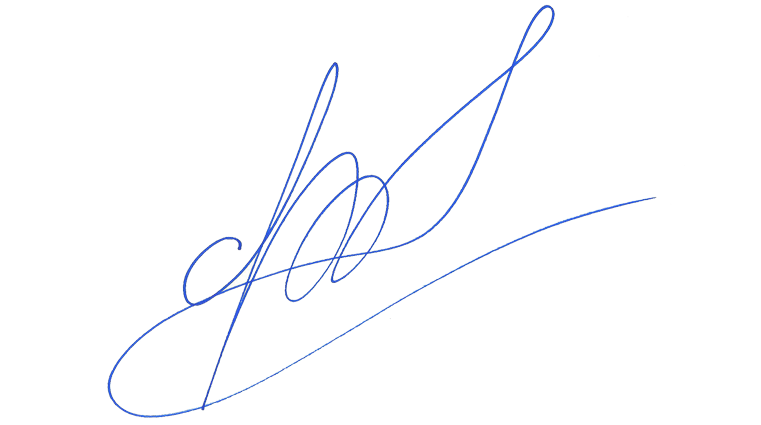 www.gsn.nso.ru
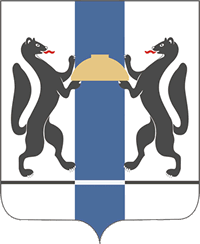 ИНСПЕКЦИЯ ГОСУДАРСТВЕННОГО
СТРОИТЕЛЬНОГО НАДЗОРА
НОВОСИБИРСКОЙ ОБЛАСТИ
РАЗДЕЛ 1

Список инженерно-технического персонала
лица, осуществляющего строительство, занятого при строительстве,
реконструкции, капитальном ремонте объекта капитального строительства 
(заполняется уполномоченным представителем лица, осуществляющего строительство, реконструкцию, 
капитальный  ремонт, в день начала или окончания работ на ОКС лица, входящего в список ИТР)
www.gsn.nso.ru
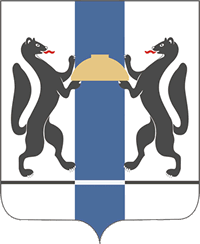 ИНСПЕКЦИЯ ГОСУДАРСТВЕННОГО
СТРОИТЕЛЬНОГО НАДЗОРА
НОВОСИБИРСКОЙ ОБЛАСТИ
РАЗДЕЛ 2

Перечень специальных журналов, в которых ведется учет
выполнения работ, а также журналов авторского надзора лица,
осуществляющего подготовку проектной документации
www.gsn.nso.ru
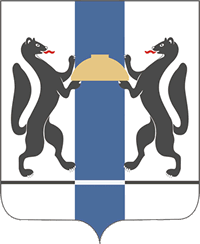 ИНСПЕКЦИЯ ГОСУДАРСТВЕННОГО
СТРОИТЕЛЬНОГО НАДЗОРА
НОВОСИБИРСКОЙ ОБЛАСТИ
РАЗДЕЛ 3

Сведения о выполнении работ в процессе строительства, 
реконструкции, капитального ремонта объекта 
капитального строительства
www.gsn.nso.ru
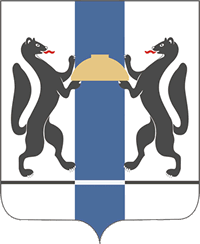 ИНСПЕКЦИЯ ГОСУДАРСТВЕННОГО
СТРОИТЕЛЬНОГО НАДЗОРА
НОВОСИБИРСКОЙ ОБЛАСТИ
РАЗДЕЛ 4

Сведения о строительном контроле в процессе строительства, реконструкции, 
капитального ремонта объекта капитального строительства
www.gsn.nso.ru
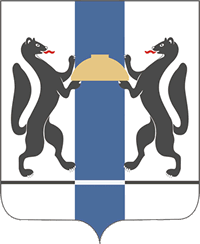 ИНСПЕКЦИЯ ГОСУДАРСТВЕННОГО
СТРОИТЕЛЬНОГО НАДЗОРА
НОВОСИБИРСКОЙ ОБЛАСТИ
РАЗДЕЛ 5

Перечень исполнительной документации при строительстве, 
реконструкции, капитальном ремонте объекта
капитального строительства
РАЗДЕЛ 6
Сведения о государственном строительном надзоре 
при строительстве, реконструкции объекта 
капитального строительства
www.gsn.nso.ru